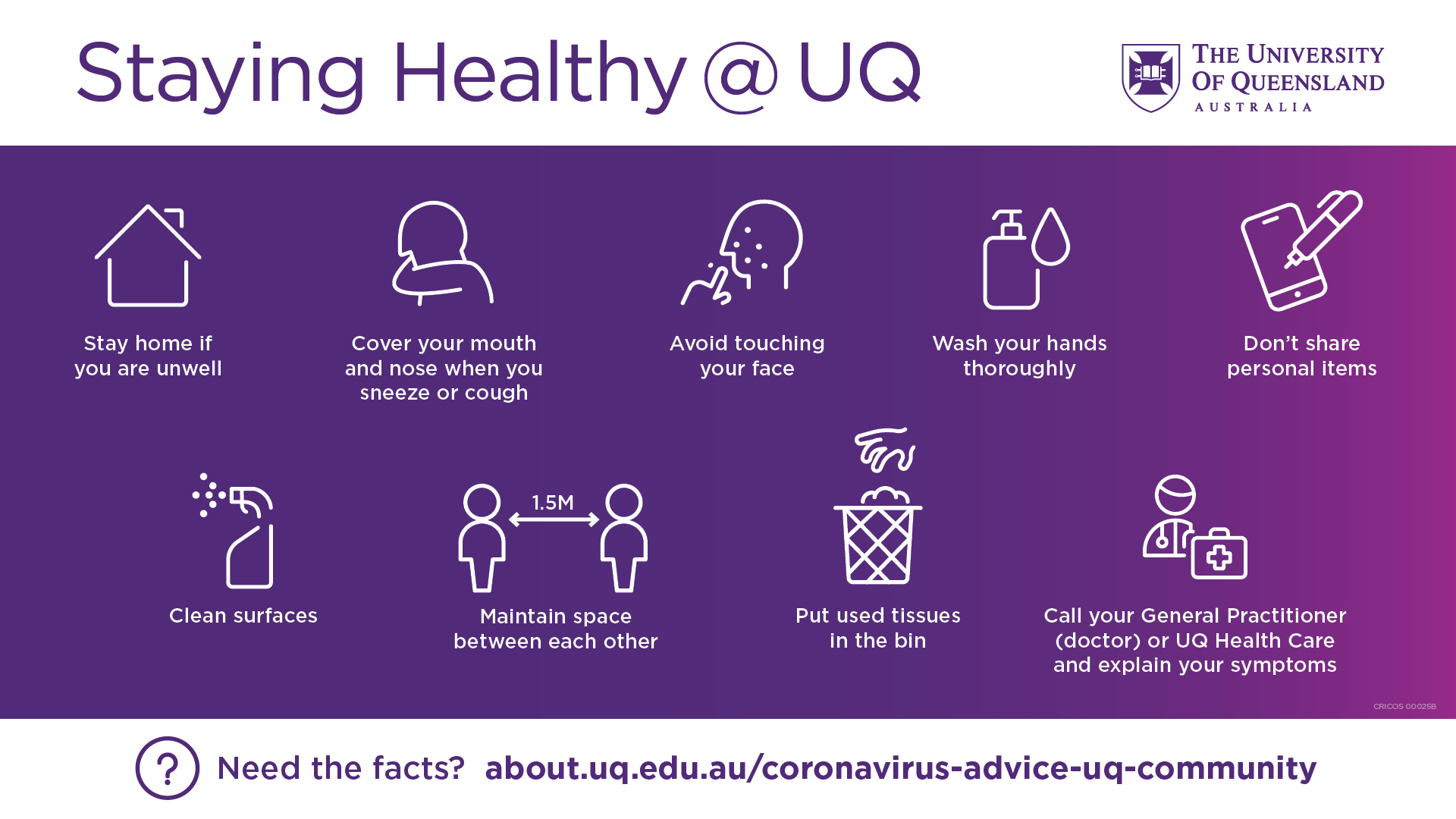 [Speaker Notes: SPEAKING NOTES FOR TEACHING STAFF

Welcome!

First up, if you aren’t feeling well, I encourage you to leave and seek medical advice and contact me directly later so that we can talk about what you’ve missed (NB: there is a specific FAQ on the website that suggests approaches in these circumstances)

You will notice these QR codes posted around teaching and learning spaces. Please scan these using your mobile phone for every room you enter (tutorials, teaching laboratories, study spaces, etc.). When you scan the code, it will ask you to log in with your student ID and link you to that location. The data will only be used by the University in the event that we need to conduct contact tracing if there is a confirmed case of COVID-19.

Remember to spread out and use the available space – try not to stand or sit too close to someone. 

Use the wipes to wipe down your desk and the hand sanitiser to clean your hands before we start and when we finish.  Please put your wipes in the bin. OR Go to the bathroom to wash your hands before we start and again straight after we’ve finished.

If you haven’t already done so, it is recommended that you download the COVIDSafe app.

Coughing and sneezing is permitted…just make sure you turn away from others and cough or sneeze into your elbow or into a tissue. If you need to cough or sneeze more than a couple of times, please clean your desk and leave the room.

Remember to put the tissue in the bin – please don’t leave it on the desk or floor.

Respect others and be considerate.]